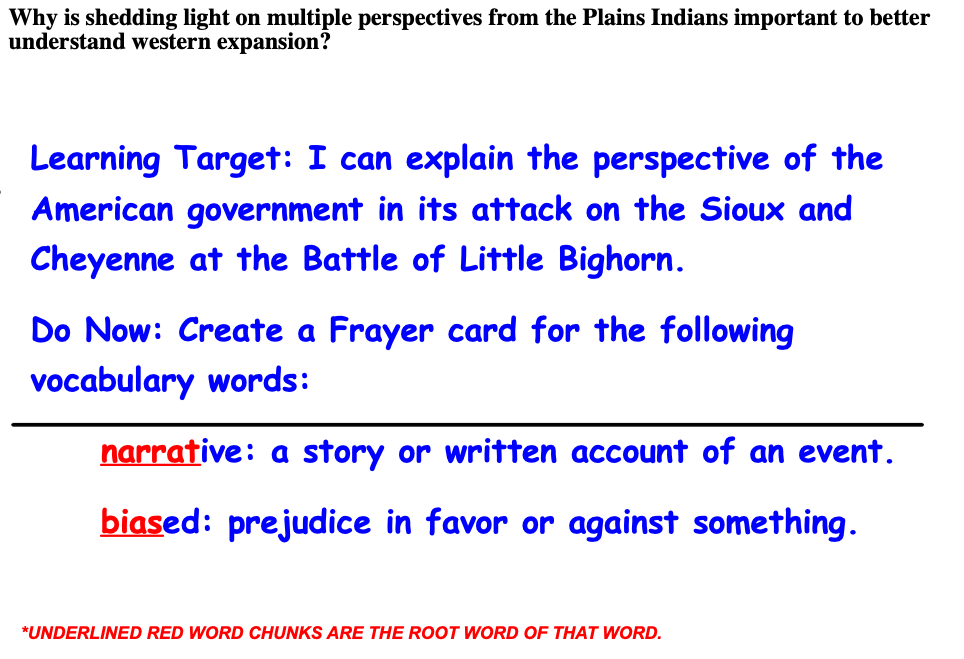 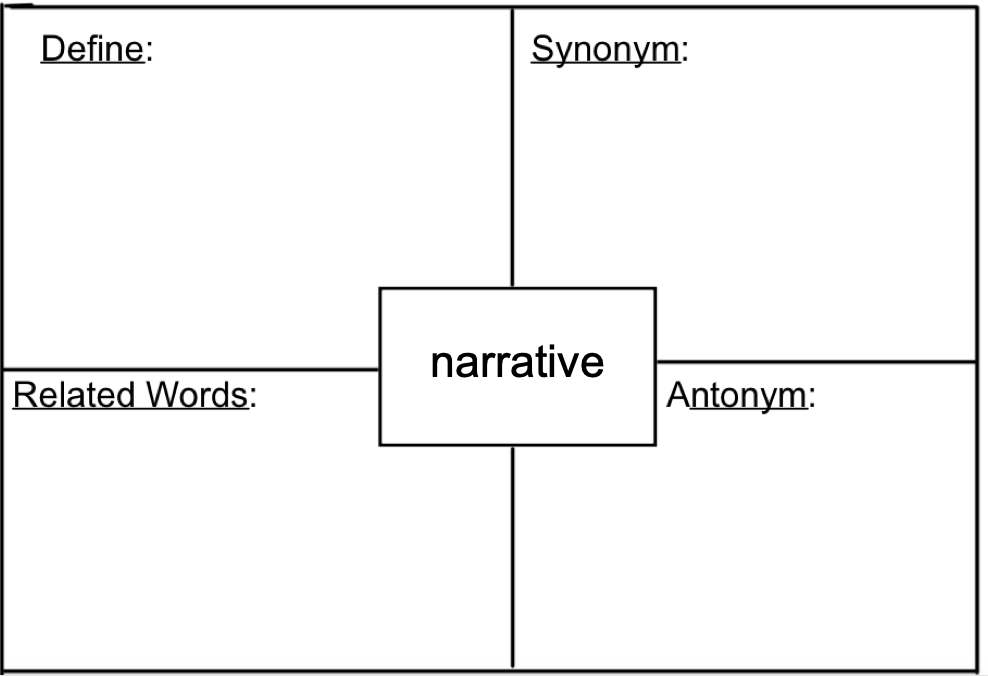 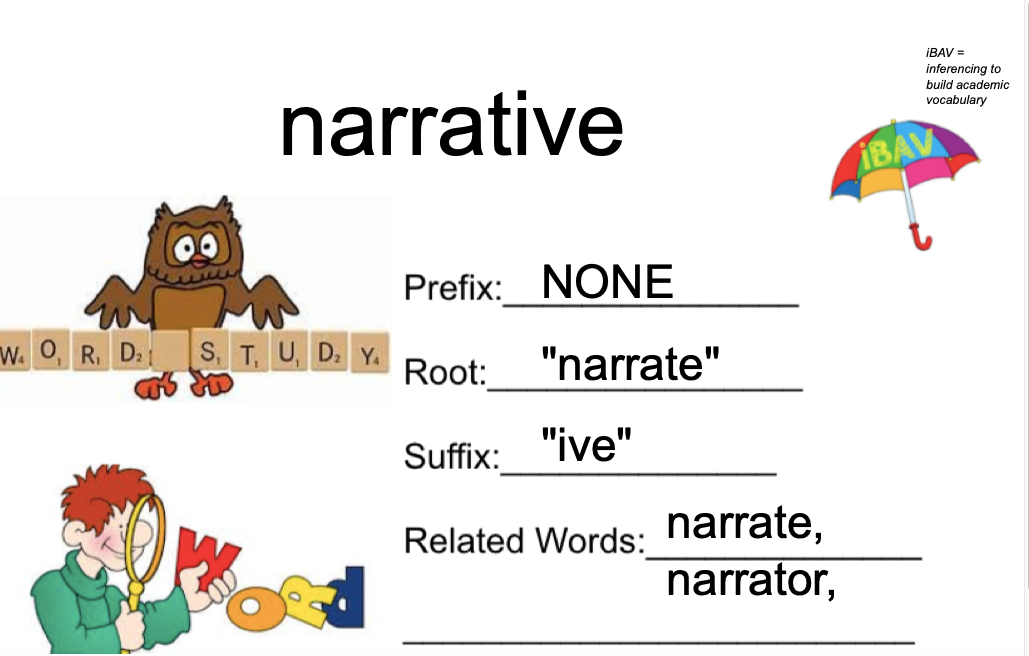 Group Discussion:  How does this quote show bias?
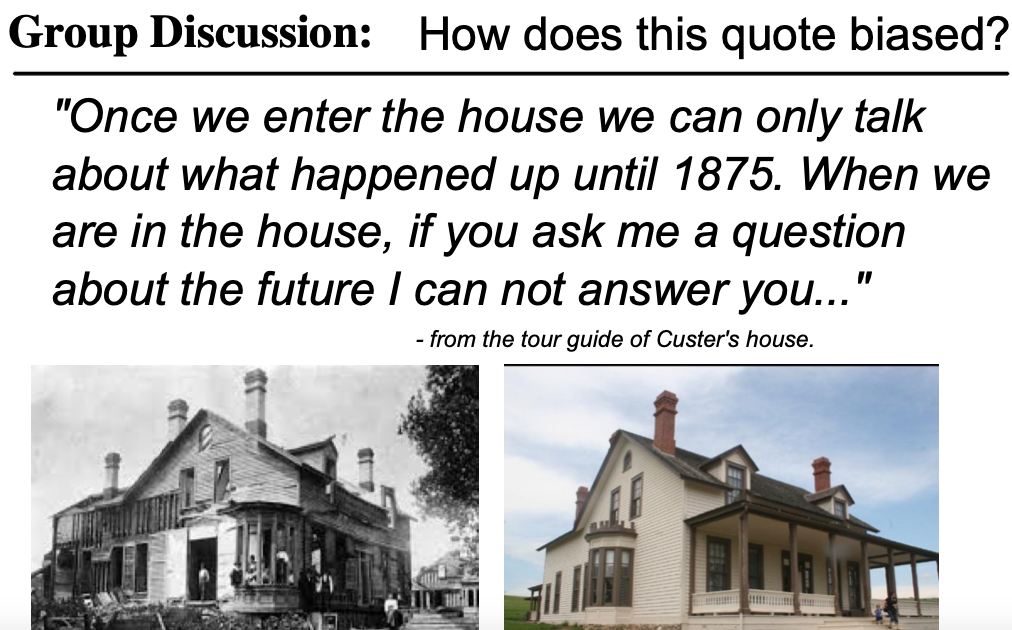 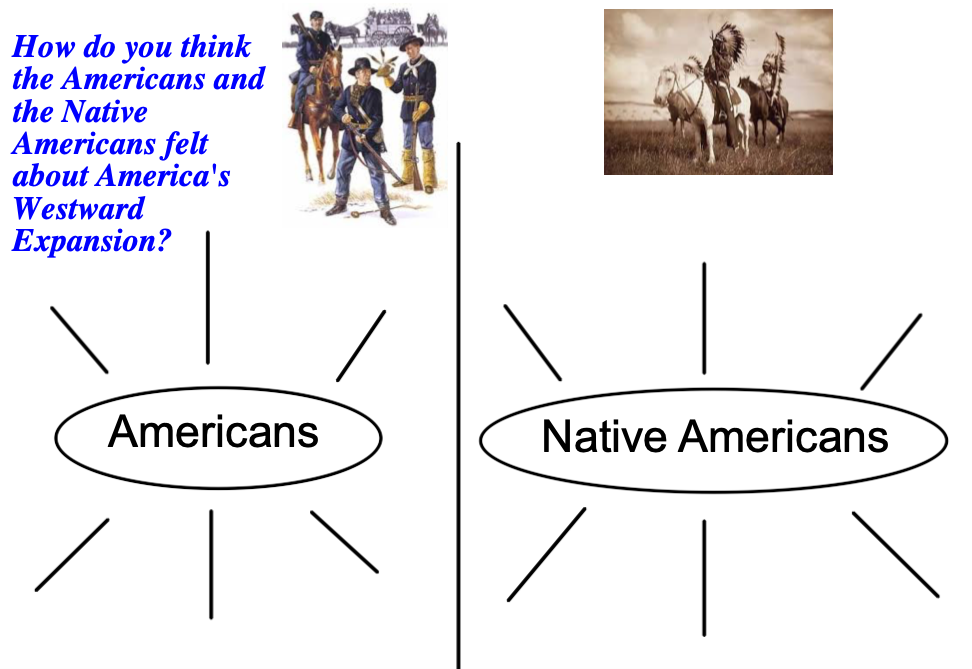 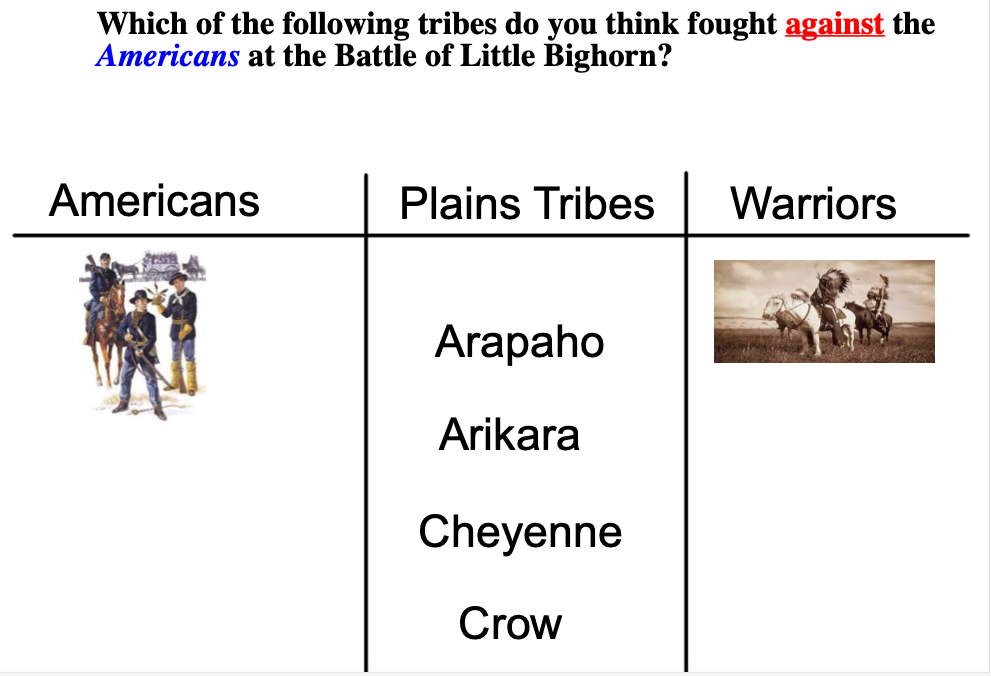 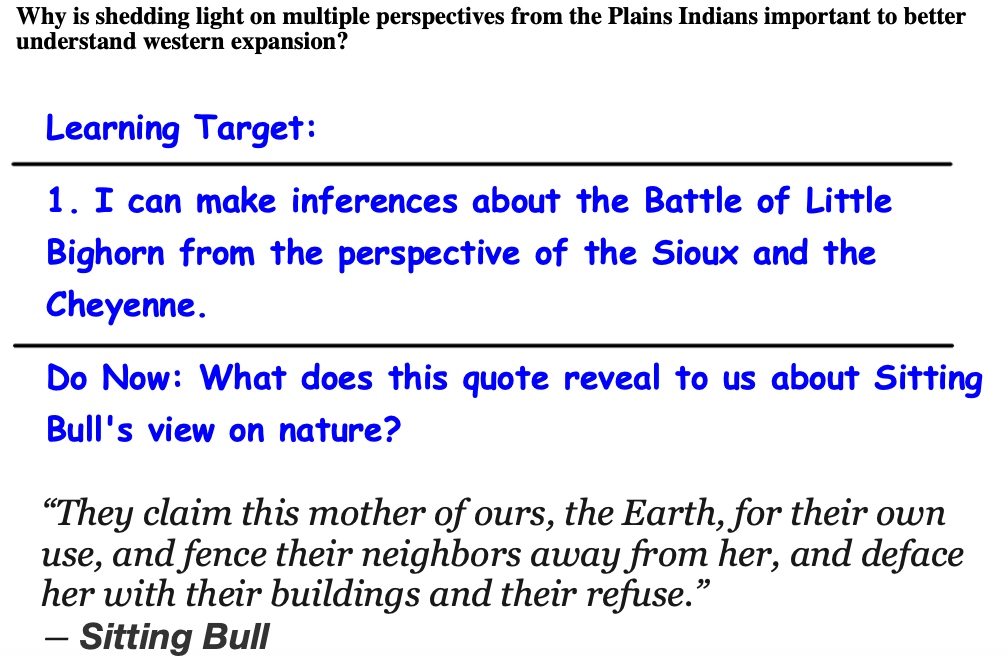 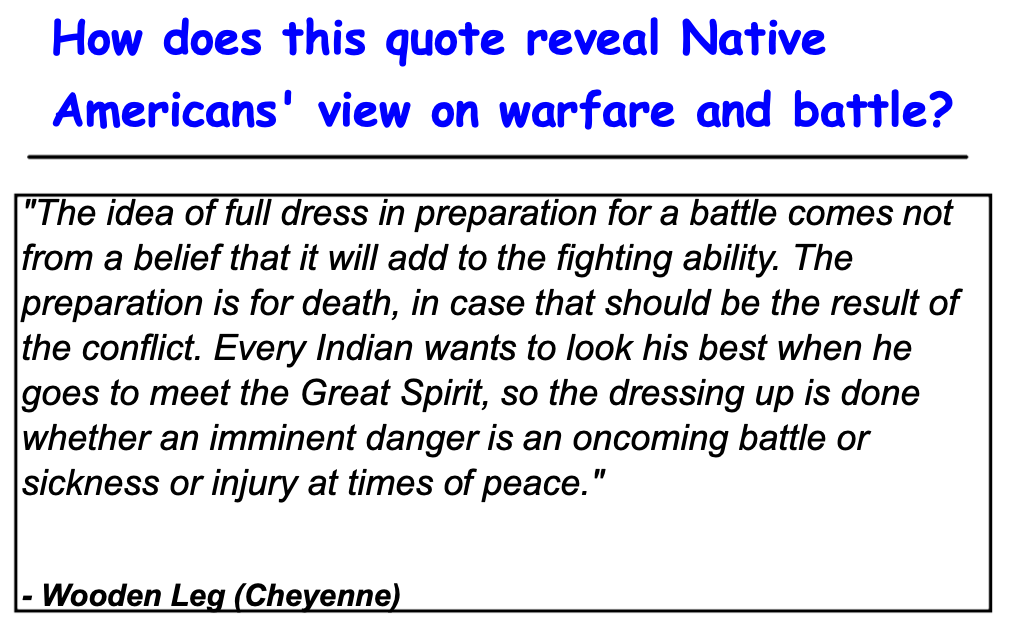 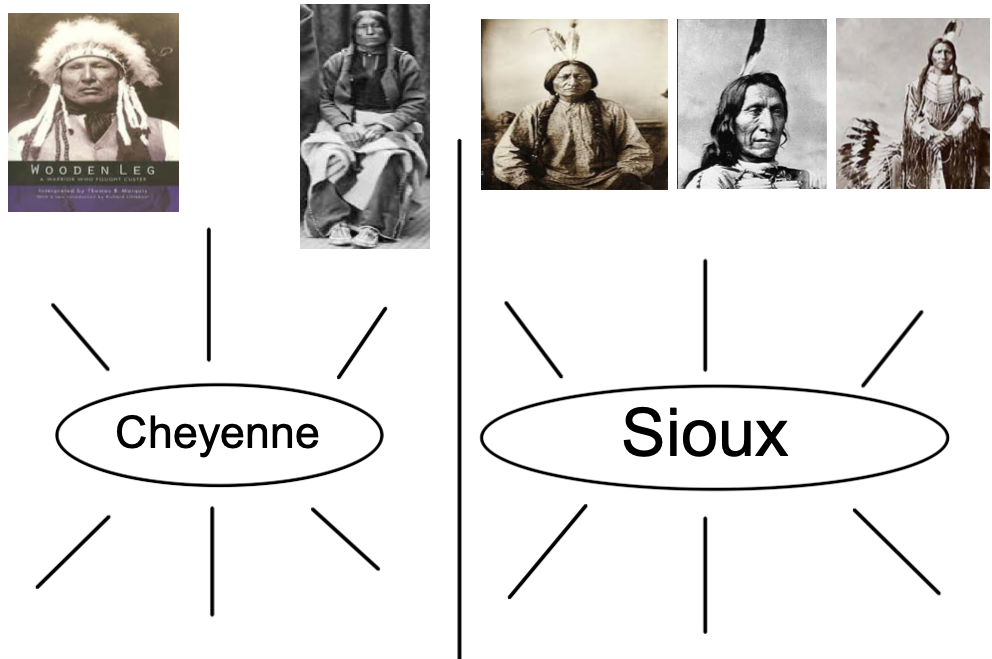 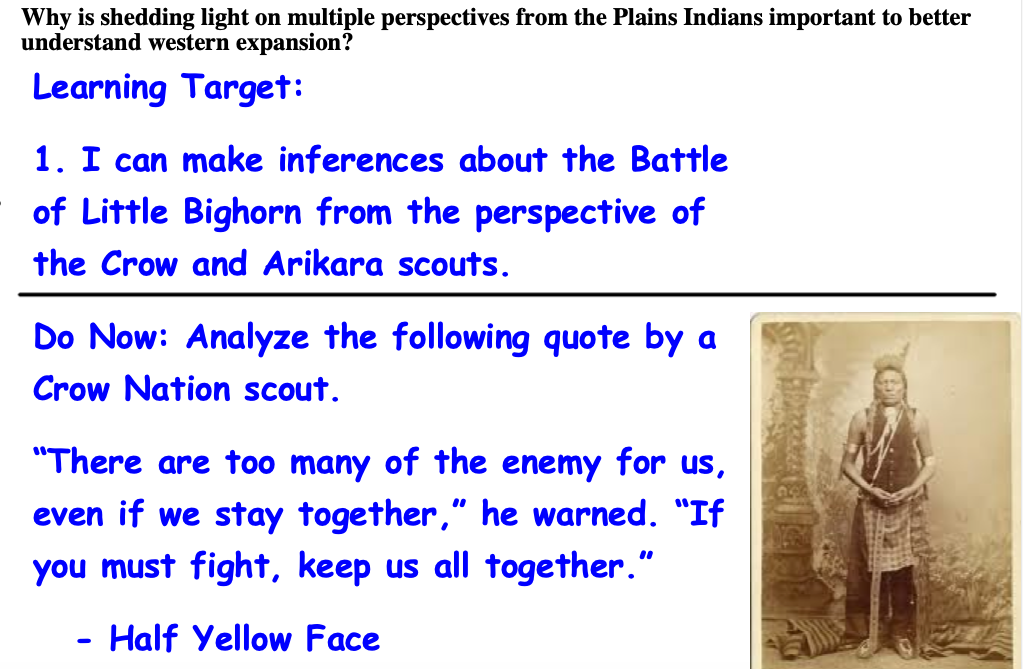 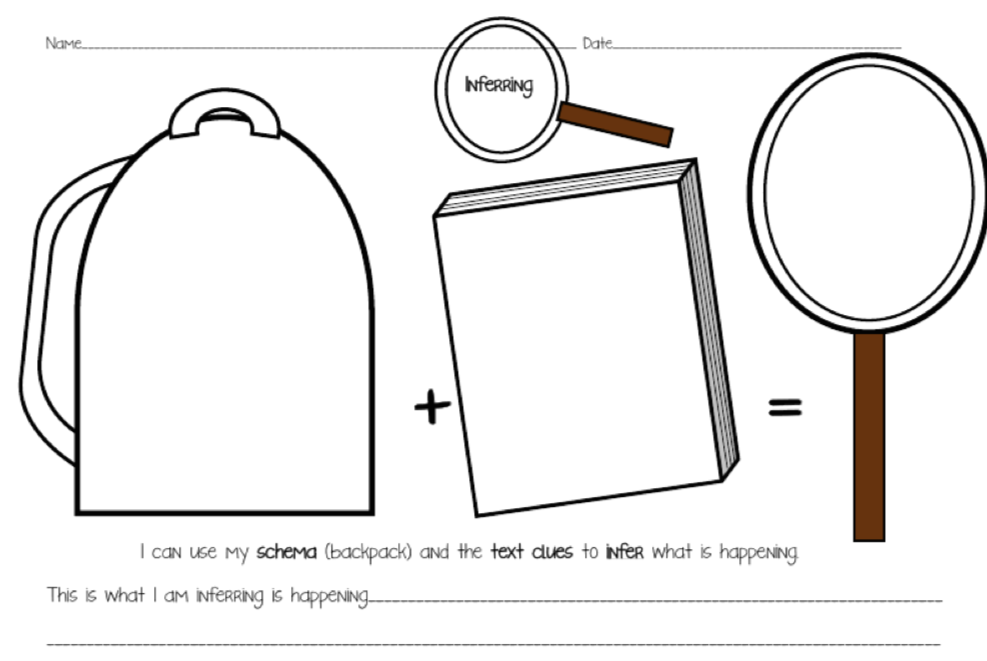 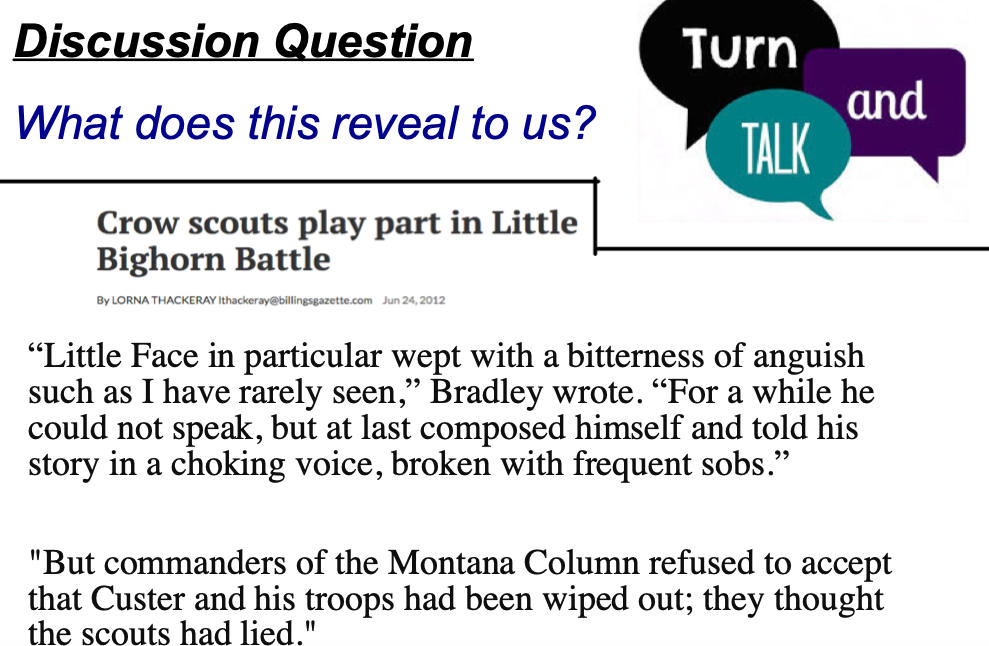 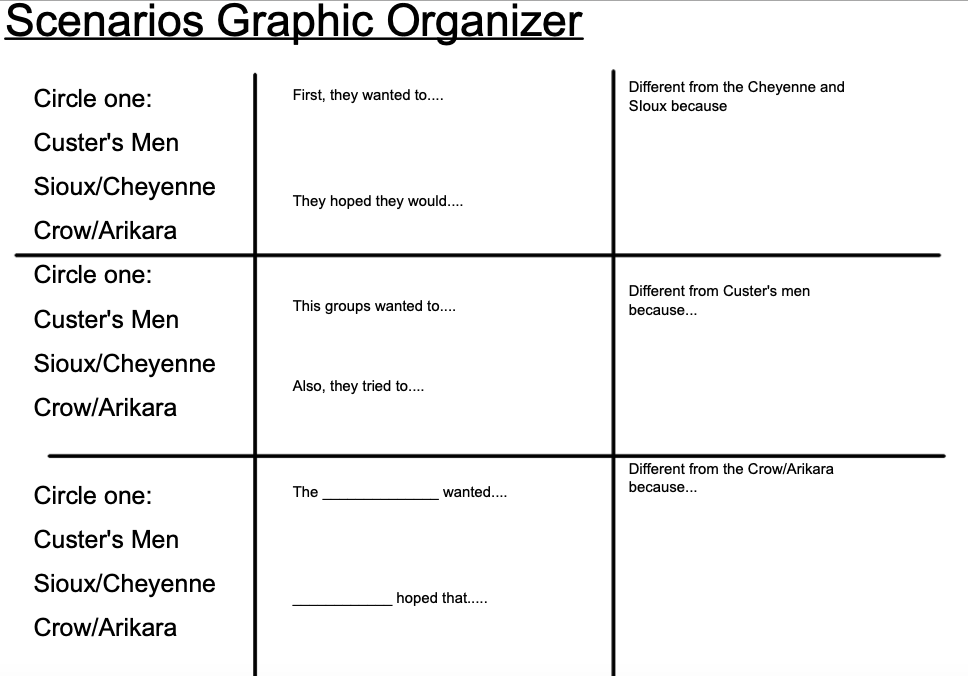